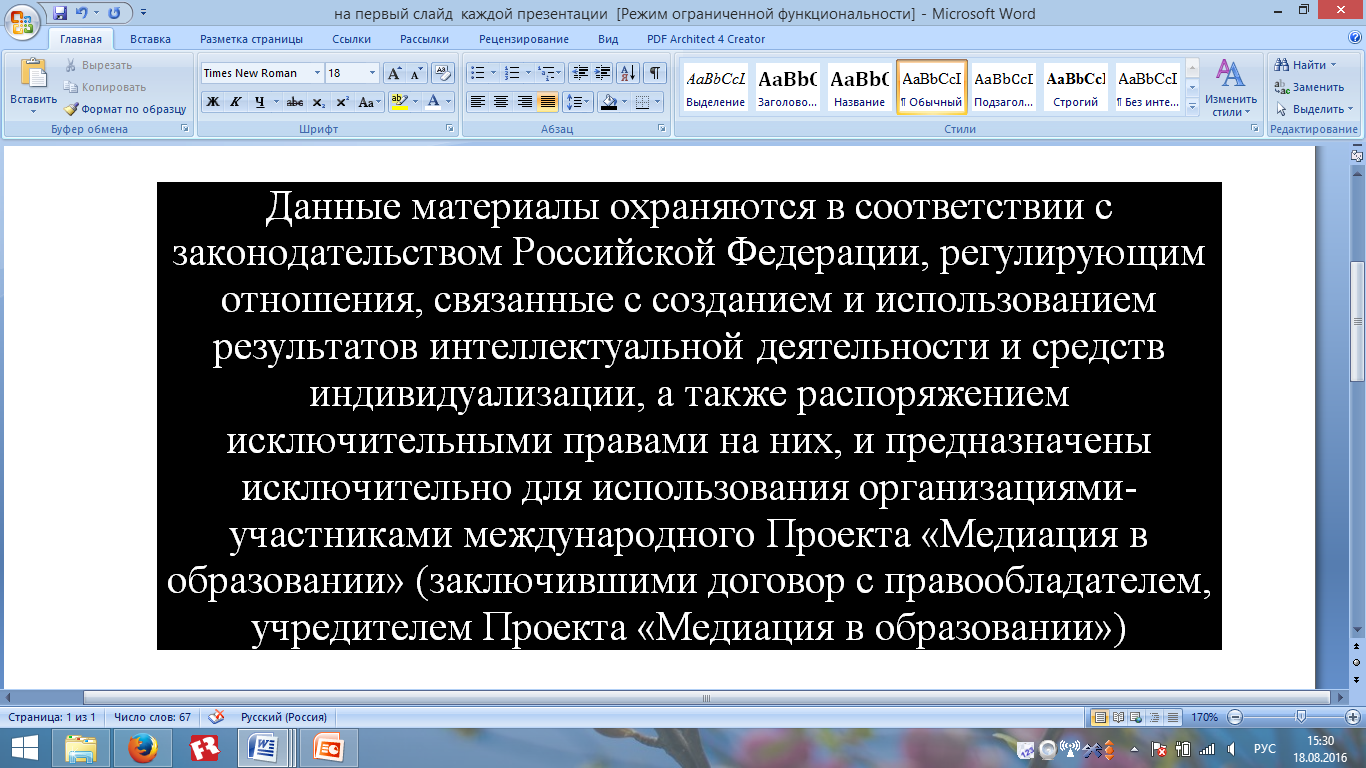 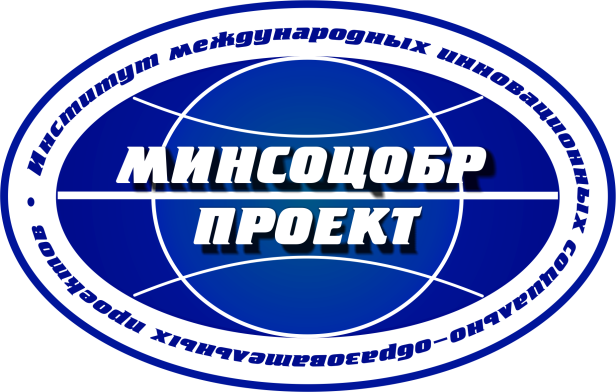 minsozobr.ru
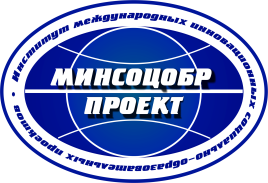 О школьной медиации за 5 минут…
minsozobr.ru
Специально для родителей и обучающихся
Что нужно знать…
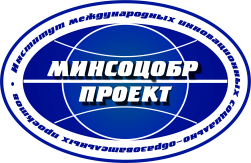 Конфликты – неизбежность пребывания в обществе
Конфликты – кризис, который дает толчок к развитию
Конфликты не всегда разрушительны
Конфликты- серьезные разногласия и противоречия, во время которых мы испытываем ко второй стороне крайне неприятные эмоции
Конфликты разрешимы
minsozobr.ru
К чему стремится школа…
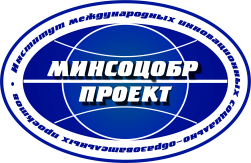 К поиску новых эффективных способов снижения негативного влияния социума на наших детей 
К формированию новой системы работы с нашими детьми по предотвращению негативных проявлений
К снижению риска возникновения конфликтов, быстрой помощи в случае трудных ситуаций
К созданию БЕЗОПАСНОЙ СРЕДЫ для наших детей
minsozobr.ru
Медиация и медиатор…
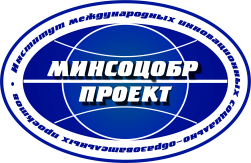 Медиация - переговоры с целью урегулирования конфликтных, спорных, сложных ситуаций в интересах каждого с участием нейтрального третьего лица (медиатора)
Медиатор – нейтральная, беспристрастная, независимая третья сторона, способствующая конфликтующим в поиске взаимоудовлетворяющего решения и достижению договоренности о будущих отношениях
minsozobr.ru
Школьная медиация и медиатор в школе…
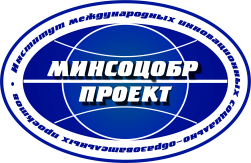 Технология школьной медиации -  новый подход к разрешению и предотвращению сложных, спорных  (конфликтных) ситуаций между участниками образовательного процесса (учителями, обучающимися, их родителями) в интересах каждой из сторон в сфере образования (в школе), с учетом особенностей конфликтов между участниками образовательного процесса, требований законодательства сферы образования, особенностей работы с несовершеннолетними медиантами

Педагог, выполняющий функции медиатора – педагог, специально обучившийся новой технологии урегулирования конфликтов (споров), который помогает сторонам  (и детям, и взрослым) договориться о том, как разрешить любой конфликт в интересах обоих сторон, быстро, конфиденциально.
minsozobr.ru
Что даст медиация школьникам…
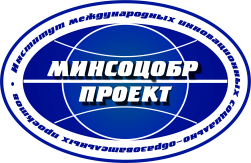 Детской проблеме поможет специально обучившийся человек (медиатор), только по желанию и с согласия ребенка;

Дети, опасающиеся огласки (позора, насмешек), получают помощь медиатора строго конфиденциально;

Ребенка, обратившегося к медиатору,  не поставят на учет, только помогут;

Медиатор не будет и не вправе ни обвинять, ни осуждать, ни наказывать, ни заставлять примириться;

Дети с помощью медиатора научатся договариваться, цивилизованно самостоятельно защищать себя и свои права даже в конфликте со взрослым
minsozobr.ru
Что важно  для ребенка …
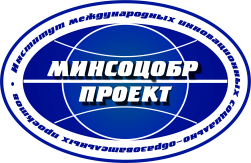 Проблема решается быстро (чаще за 1 беседу), не усугубляется, ребенок не страдает
Ребенок вправе в любое время прервать беседу и уйти (или обратиться к директору и т.д.)
Нет огласки, репутация ребенка в детском коллективе, его самооценка не страдают
Медиатор не принимает ничью сторону 
Медиатор не устраивает разбирательств, наказаний, не осуждает, не принуждает мириться, помогает понять друг друга и договориться, как возместить нанесенный вред и избежать повторения ситуации в будущем 
После медиации дети не испытывают желания отомстить, каждый сохранил достоинство и чувствует себя  уверенно и в безопасности
minsozobr.ru
Что важно для родителя …
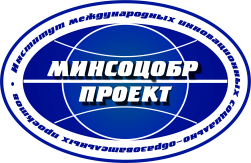 Вам нет необходимости посещать школу
Участие и  Ваше, и ребенка в  медиации – добровольное дело, Вы можете в любое время  уйти
 Нет огласки, репутация  ребенка в детском коллективе, его самооценка не страдают
Вся информация остается конфиденциальной, никуда не сообщается
Медиатор не принимает ничью сторону, вы равноправны 
Медиатор не осуждает ни Вашего ребенка, ни Ваш стиль воспитания,  не принуждает мириться, помогает сторонам понять друг друга и договориться, как возместить нанесенный вред и избежать повторения ситуации в будущем 
После медиации дети не испытывают желания отомстить, каждый сохранил достоинство и чувствует себя  уверенно и в безопасности
Риск повторения ситуации минимален
Вы не тратите время, моральные силы, финансы на длительнее разбирательства и судебные тяжбы
minsozobr.ru
Служба медиации школы – это…
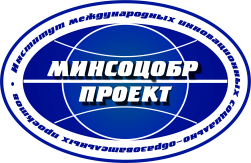 minsozobr.ru
Школьная служба медиации состоит из:

 - специально обучившихся технологии и основам  медиации педагогов;

- обучающихся нашей школы;

- родителей
Что важно знать…
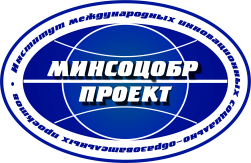 При проведении медиации в школе соблюдаются положения Федерального закона № 193-ФЗ (медиатор будет беспристрастным, нейтральным, не будет и не вправе обвинять, наказывать, придавать огласке, навязывать свое мнение)
Медиация в школе будет с добровольного согласия ребенка 
Медиацию в школе проводит педагог, владеющий технологией и основам  медиации, знающий особенности возрастного развития детей, возрастную психологию, тот, на кого возложена ответственность за жизнь и здоровье детей
Медиация в школе – это переговоры, беседа, не являющаяся психологическим консультированием и не требующая от родителей и детей письменного согласия
Медиация в школе проводится  с соблюдением принципа конфиденциальности. Все, сказанное останется тайной, медиатор не вправе разглашать информацию, направлять её куда-либо
Школьная медиация поможет также родителям и учителям если у них  появятся претензии друг к другу
minsozobr.ru
Правовое обоснование деятельности службы медиации в школе
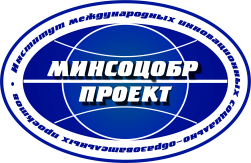 minsozobr.ru
Положение о службе медиации школы  
Положение о педагоге, выполняющем функции  медиатора
Приказ директора школы о создании службы медиации
Нормативно-правовые акты федерального уровня…
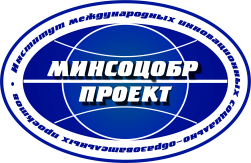 - Национальная стратегии действий в интересах детей 2012-2017 годы; 
- Концепция  развития сети служб медиации в целях реализации восстановительного правосудия в отношении детей, в том числе совершивших общественно опасные деяния, но не достигших возраста, с которого наступает уголовная ответственность в Российской Федерации (утв. расп. Правительства РФ от 30 июля 2014 г. № 1430-р); 
- Методические рекомендации по организации служб школьной медиации в образовательных организациях (письмо Министерства образования и науки РФ от 18 ноября 2013 г. № ВК-844/07);
- Федеральный закон от 29 декабря 2012 г. N 273-ФЗ «Об образовании в Российской Федерации» (ст.27 п.2); 
- Федеральный закон от 27 июля 2010 г. N 193-ФЗ «Об альтернативной процедуре урегулирования споров с участием посредника (процедуре медиации)»;
- Федеральный закон от 24 июля 1998 г. N 124-ФЗ «Об основных гарантиях прав ребенка в Российской Федерации».
minsozobr.ru
Медиаторами  могут стать сами школьники…
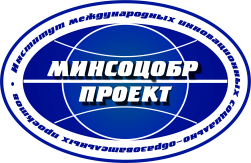 minsozobr.ru
Школьники могут стать членами службы и помогать взрослым медиаторам (рассказывать сверстникам о службе и мирных путях выхода из сложных ситуаций)

По желанию школьников и согласия их  родителей они могут принять участие в медиации (примирительной встрече) в качестве медиатора «ровесник-ровеснику», при условии  обучения навыкам медиации и согласия спорящих сторон
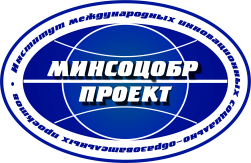 minsozobr.ru
СПАСИБО
 ЗА ВНИМАНИЕ!